What is Irony?
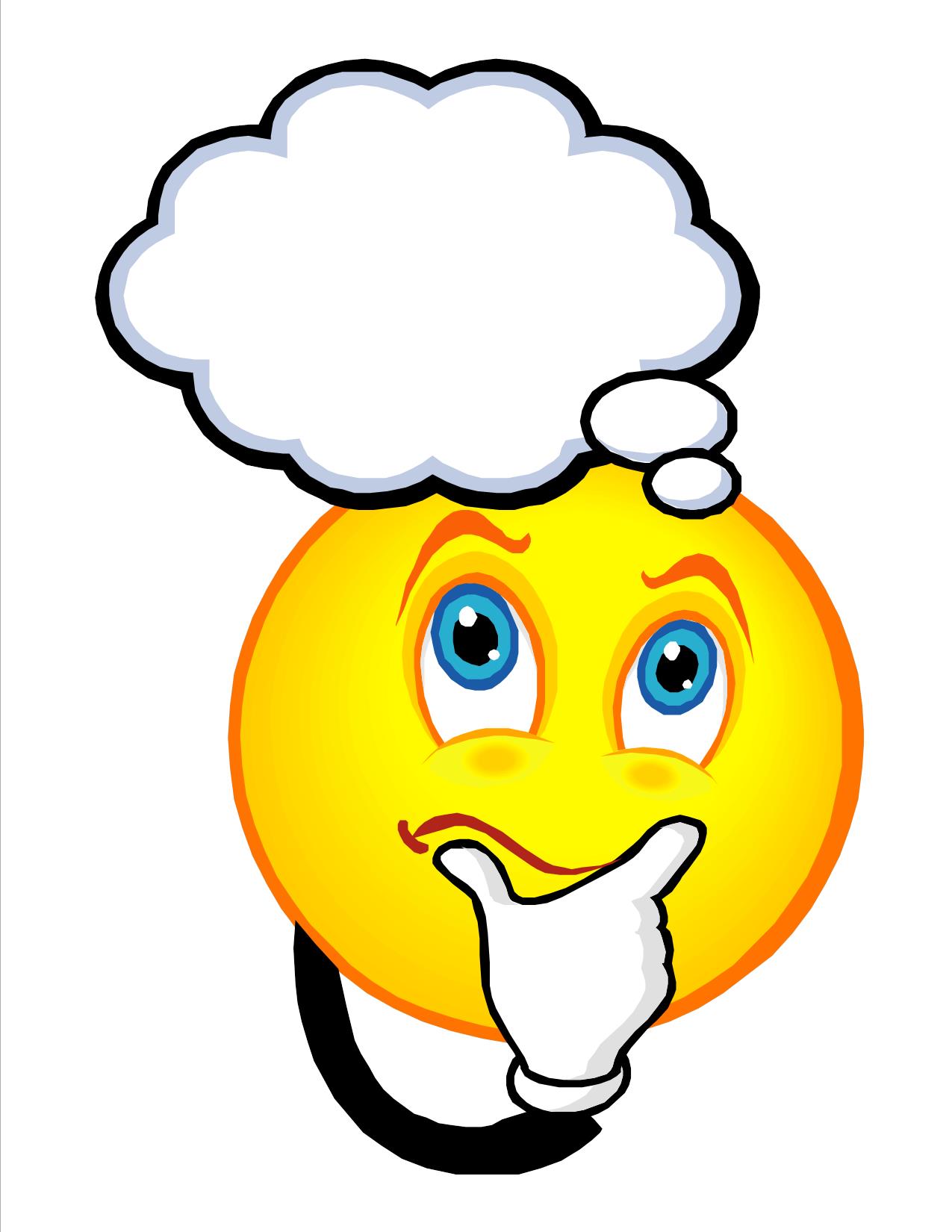 IRONY
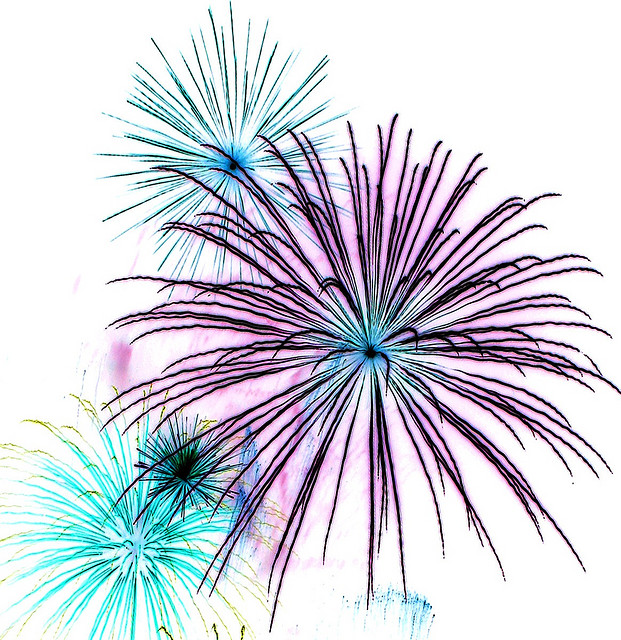 It’s a surprise!
It is the difference between what we expect to happen and what actually happens.
It is often used to add suspense and interest.
It is also used to keep the reader thinking about the theme (message) of the story.
THE BIG PICTURE
3 types of irony
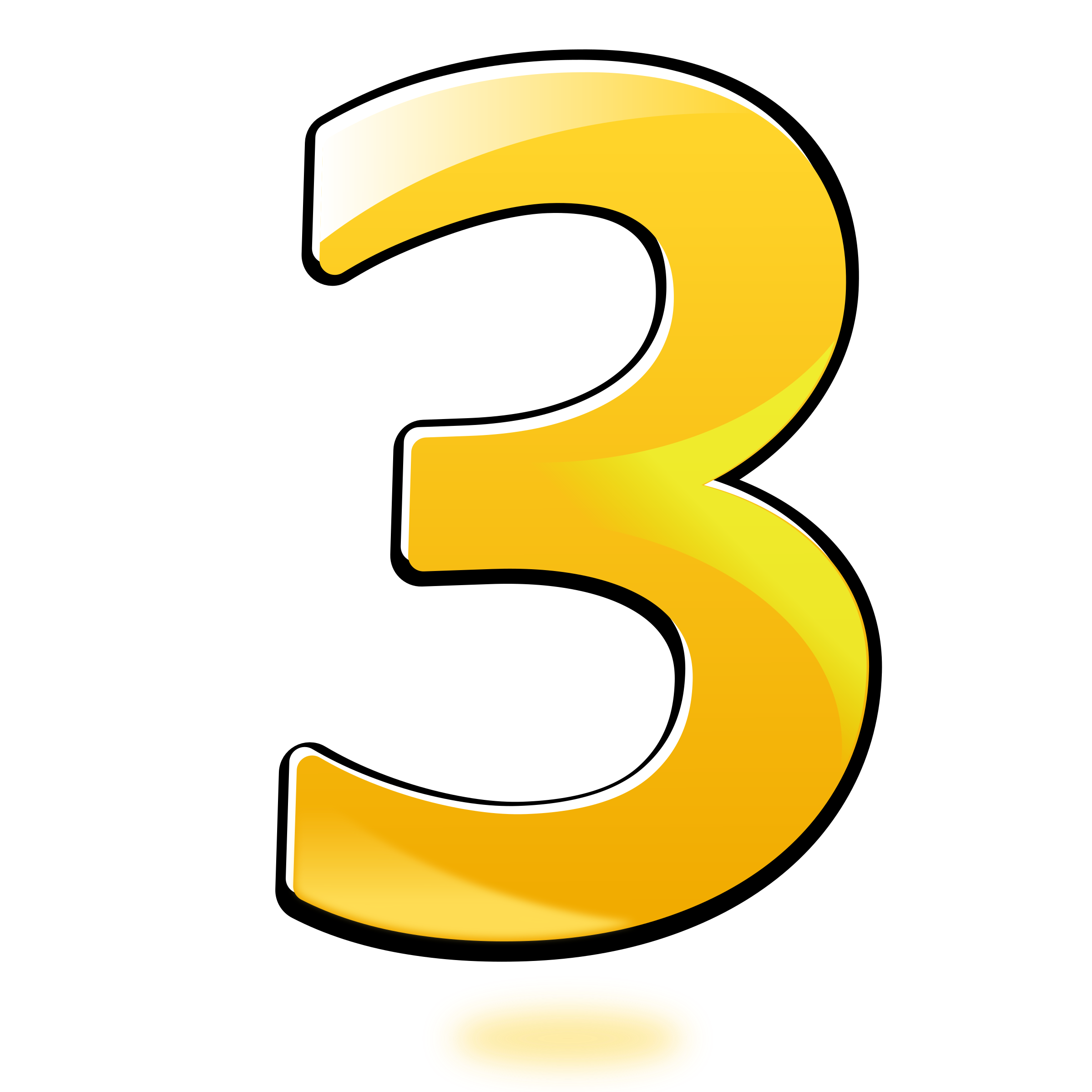 Verbal Irony
Situational Irony
Dramatic Irony
Verbal irony
The simplest kind of irony
You use it every day when you say one thing and mean another.
It is often similar to sarcasm.
	Example:  When you appear to be sick and 
Someone asks you if you are okay.  You say, “No, I’m just great!”  But in the meantime, you are pale and sweaty.
SITUATIONAL IRONY
Occurs when a situation turns out to be the opposite of what you thought it would be.
	Example:  
	The principal’s daughter is a high school dropout.
	The mayor’s wife gets caught stealing.
	The chef hates to cook.
DRAMATIC IRONY
Occurs when the audience knows something that the characters in the story, on the screen, or on the stage do not know.  It’s like the audience is more aware of what is going on than the people in the production.

	[This is used to engage the audience and keep them actively involved in the story line.]
	Example:   In all scary movies, the audience knows the killer is hiding in the attic, but the characters never seem to know.
IRONY REVIEW
Irony is a kind of surprise.  It is the difference between what is expected to happen and what actually happens.
Irony is like a twist or a last  minute change-up.  It is an interruption of events that cause an unexpected outcome.

THERE ARE 3 TYPES OF IRONY:
																
VERBAL
SITUATIONAL
DRAMATIC
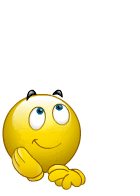